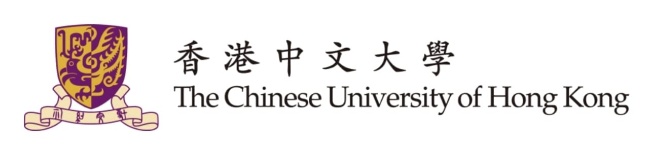 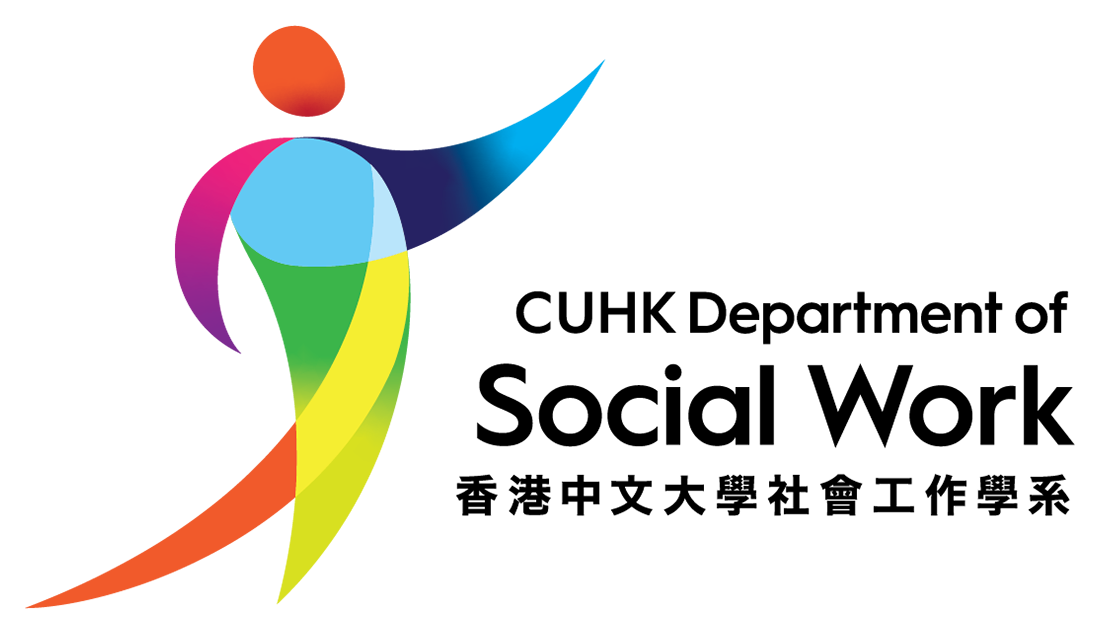 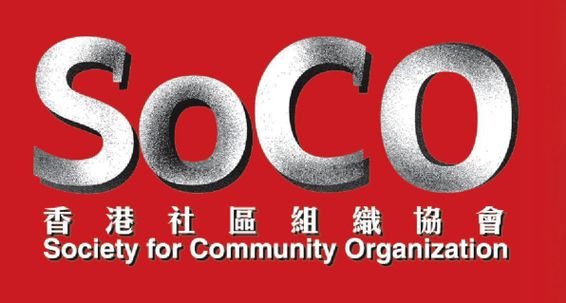 弱勢家庭兒童及青少年生活匱乏狀況研究
崔佳良 香港中文大學社會工作學系
2025年6月22日
研究目的
香港社會的兒童生活匱乏（childhood deprivation）成因複雜。僅以收入高低來評估兒童福祉，容易忽略了弱勢條件的多重性與交互性。
本研究嘗試從兒童生活匱乏的角度切入，深入理解弱勢家庭兒童在日常生活中所面對的可及資源狀況與應對風險能力。
[Speaker Notes: 狀況，風險因素，同影響]
目標群體為來自以下五類弱勢家庭背景的兒童及青少年及其家長，而不包含以下五類弱勢家庭背景的兒童及青少年參加者則被定義爲對照組家庭：
1.新移民家庭；
2.持雙程證的家庭；
3.單親家庭；
4.居於不適切居所的家庭；
5.領取綜援（CSSA）家庭
研究對象
研究方法 結構式問卷調查
研究工具
Poverty, Disadvantages and Children’s Well-being (PDCW) Instruments （16 Items ）：評估參加者在物質匱乏（Material Deprivation）與社交匱乏（Social Deprivation）方面的處境
KIDSCREEN-52量表的「生理健康」子量表
「主觀幸福感」（Subjective well-being）
抑鬱傾向PHQ-2（Patient Health Questionnaire-2）
焦慮傾向GAD-2（Generalized Anxiety Disorder-2）
網絡使用習慣量表（Chinese Internet Addiction Scale, CIAS-10）用作衡量兒童及青少年網路使用的成癮傾向
研究方法
研究分析
研究採用多種統計分析方法，以對應不同層次的研究問題與資料特性，包括：
聯列表分析與卡方檢定（Crosstabulation and Chi-Square Test）
潛在類型分析（Latent Class Analysis, LCA）
邏輯斯迴歸分析（Logistic Regression）
多元線性迴歸分析（Multiple Regression）
研究結果
研究共收集640名受訪兒童及青少年的資料，其中有效樣本為638名。
年齡範圍介乎5至20歲，平均年齡為11.2歲。
530名來自弱勢家庭，108位來自對照組家庭。
受訪兒童及青少年背景資料
受訪兒童及青少年背景資料
研究結果
研究結果
1. 受訪兒童及青少年日常、社交及生活狀況
研究透過聯列表分析（Crosstabulation）與卡方檢定（Chi-Square Test）比較對照組家庭與弱勢家庭兒童及青少年的差異。
1. 受訪兒童及青少年日常、社交及生活狀況
研究透過聯列表分析（Crosstabulation）與卡方檢定（Chi-Square Test）比較對照組家庭與弱勢家庭兒童及青少年的差異。
2. 日常、社交及生活狀況與過往研究之比較
研究比較了弱勢家庭、對照組家庭與比較文獻在物質及社交資源上的差異。比較文獻中的數據來自2016年香港的研究，研究以隨機抽樣方式進行，樣本包括來自弱勢及非弱勢家庭的804名10至17歲的兒童及青少年。
Saunders, P., & Tang, V. M. Y. (2019). Adult and child deprivation in Hong Kong. Social Policy & Administration, 53(6), 820-834.
3. 兒童及青少年生活匱乏狀況潛在類型分析結果
3. 兒童及青少年生活匱乏狀況潛在類型分析結果
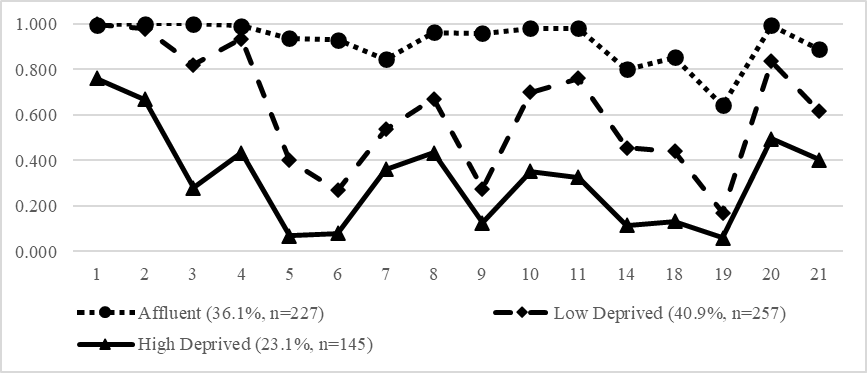 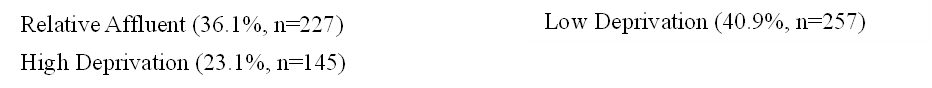 3. 兒童及青少年生活匱乏狀況潛在類型分析結果
1.「資源較充足群組（relative affluent）」，佔總樣本的約三分之一（36.1%）。此群組在多數生活資源指標中均表現良好。其生活條件相對穩定，具備基本的經濟應變能力與參與感。

2.「低匱乏群組（low deprivation）」，佔樣本 40.9%。該群組在物質資源方面仍能維持一定條件，然而在非基本資源上則出現明顯限制。此群組的生活條件介於穩定與剝奪之間，顯示其家庭可能具備部分資源，但缺乏穩定的支持機制，導致兒童在社會參與與學習擴展方面機會受限。

3. 「高匱乏群組（high deprivation）」，佔樣本 23.1%，為最脆弱的一群。此類型的兒童生活在高度資源受限的環境中，反映出其家庭可能正承受多重社會與經濟劣勢，嚴重限制其基本生活品質與發展機會。
4. 兒童及青少年家庭狀況與生活匱乏之邏輯迴歸分析
為進一步釐清家庭背景與兒童生活匱乏之間的關聯性，本研究以潛在類型分析所識別的三類兒童群組類型為依變項，探討各類家庭因素對於兒童進入低匱乏或高匱乏群組的影響。
4. 兒童及青少年家庭狀況與生活匱乏之邏輯迴歸分析
4. 兒童及青少年家庭狀況與生活匱乏之邏輯迴歸分析
結論
家庭變項方面，新移民家庭背景為最穩定且顯著的匱乏風險因素。在控制變項後，來自新移民家庭的兒童被歸類為低匱乏群組的機率為非新移民家庭的2.1倍，進入高匱乏群組的風險更高達2.9倍。
居住條件方面，居住在劏房為最強的匱乏預測因子。與其他居住類型比較，居於劏房的兒童進入高匱乏群組的風險高達36.4倍，進入較低匱乏類型的風險亦高達7.6倍。
4. 兒童及青少年家庭狀況與生活匱乏之邏輯迴歸分析
結論
兒童如具有特殊教育需要，其屬於低匱乏群組與高匱乏群組的機率分別顯著提高3.2倍及2.9倍。
控制變項方面，母親的教育程度與就業型態為最關鍵的影響因素。相較於具大專以上學歷者，母親僅具小學學歷者，其子女進入高匱乏群組的風險高達15.3倍，而初中學歷亦顯著增加風險。此外，母親若為兼職或半職工作，其子女進入高匱乏群組的風險為6.9倍。
5. 兒童及青少年生活匱乏與健康之多元線性迴歸分析
為探討兒童生活匱乏類型對其健康與心理福祉的影響，本研究以五項健康狀況作為依變項，分別為生理健康（physical health）、主觀幸福感（subjective well-being）、抑鬱（depression）、焦慮（anxiety）與數碼成癮（digital addiction），並以多元線性迴歸（multiple regression）方式進行分析。
主要自變項為根據潛在類型分析（LCA）所劃分的兒童生活剝奪類型，分為「資源較充足」、「低匱乏」與「高匱乏」群組，並控制家庭背景變項。
5. 兒童及青少年生活匱乏與健康之多元線性迴歸分析
5. 兒童及青少年生活匱乏與健康之多元線性迴歸分析
結論
兒童匱乏程度越高，健康與心理結果越差。
「低匱乏」群組的兒童在生理健康與主觀幸福感上顯著較低，並在數碼成癮風險上顯著較高。
「高匱乏」群組的兒童則在所有結果指標中呈現更為明顯的負向影響，包含生理健康、主觀幸福感、抑鬱、焦慮與數碼成癮，顯示生活匱乏對兒童身心健康產生全面性且深遠的影響。
5. 兒童及青少年生活匱乏與健康之多元線性迴歸分析
結論
控制變項方面，家庭中有身心障礙或長期病患的情況亦與較差的健康結果顯著相關，包括較低的生理健康與主觀幸福感，以及較高的抑鬱、焦慮與數碼成癮風險。母親教育程度低與兒童及青少年較差的健康結果顯著相關。
年齡越大的兒童報告較差的生理健康與主觀幸福感，但其抑鬱、焦慮與數碼成癮風險則明顯上升。
Thanks!